Textured Ceramic Piece
Press Into
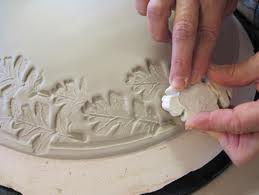 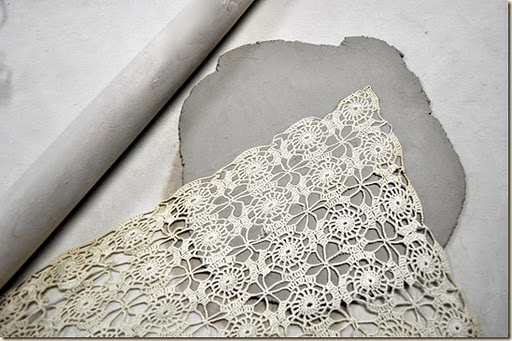 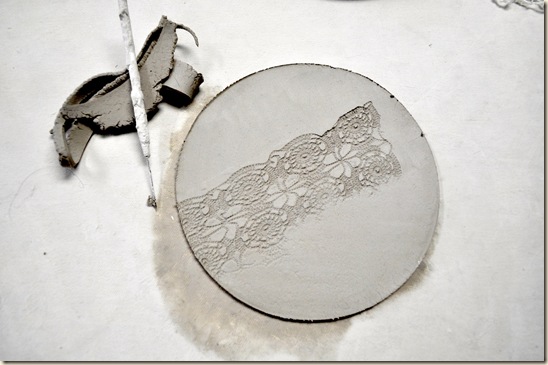 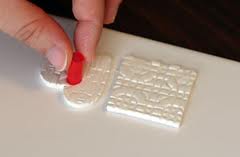 Press Into
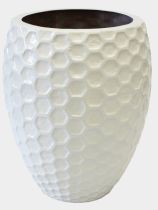 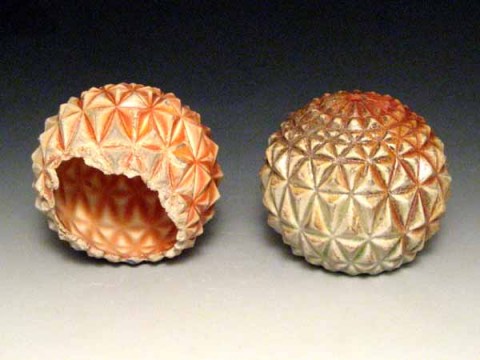 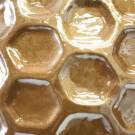 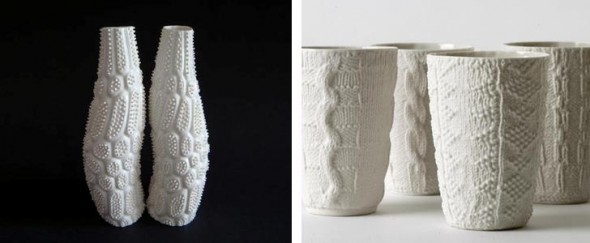 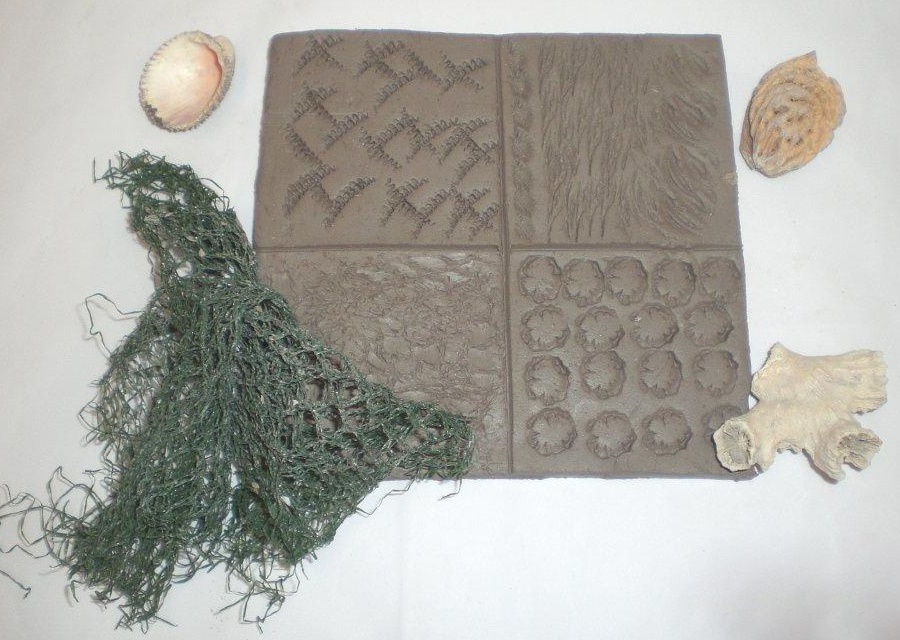 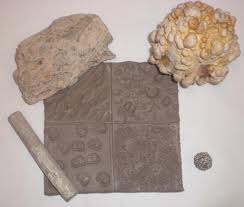 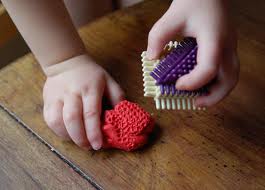 Carve Into
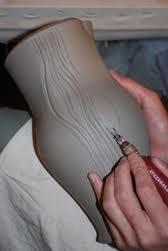 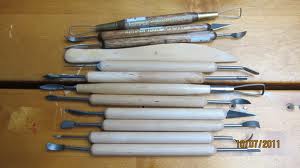 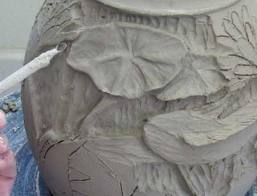 Carve Into
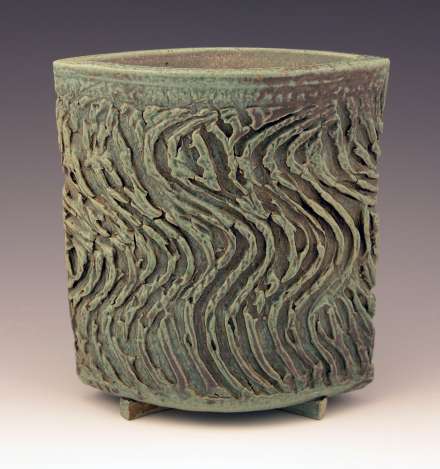 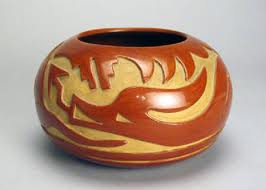 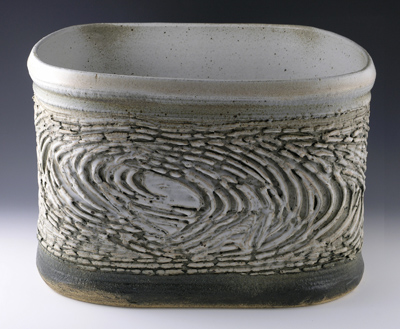 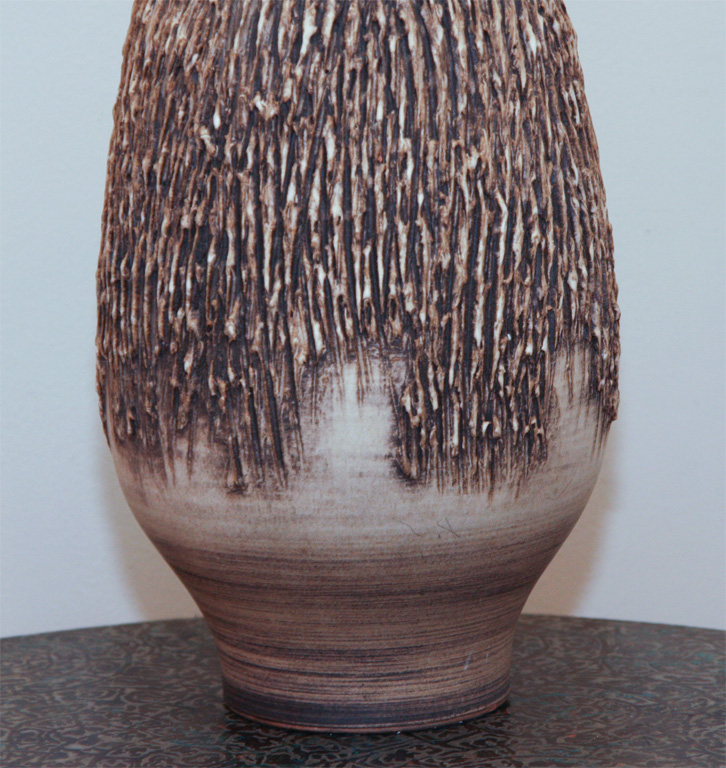 Cut Out
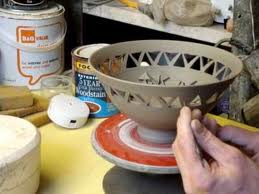 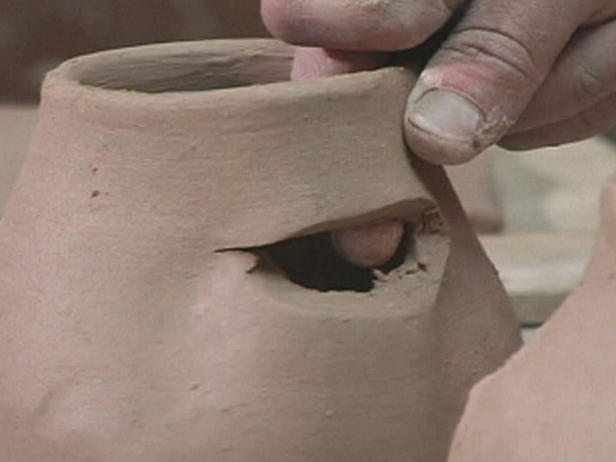 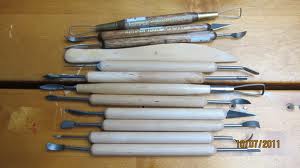 Cut Out
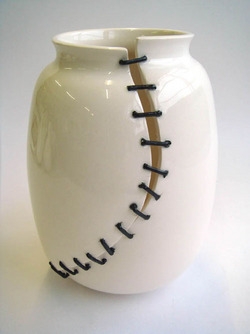 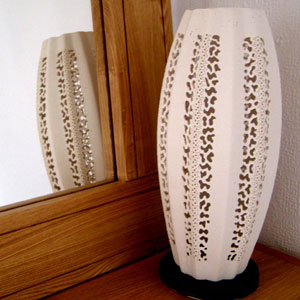 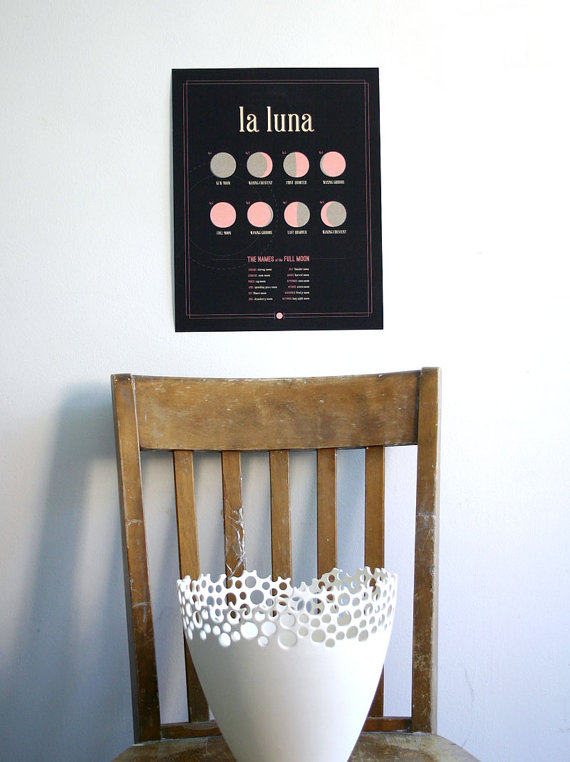 Add On
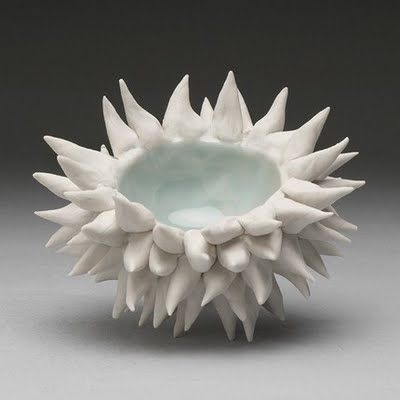 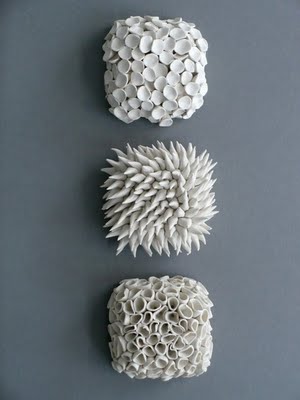 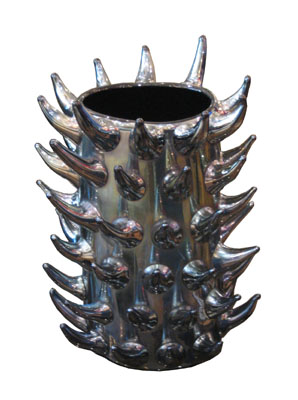 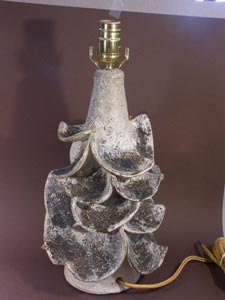 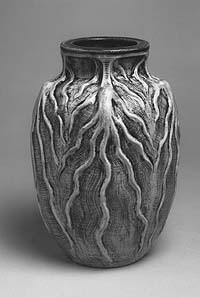 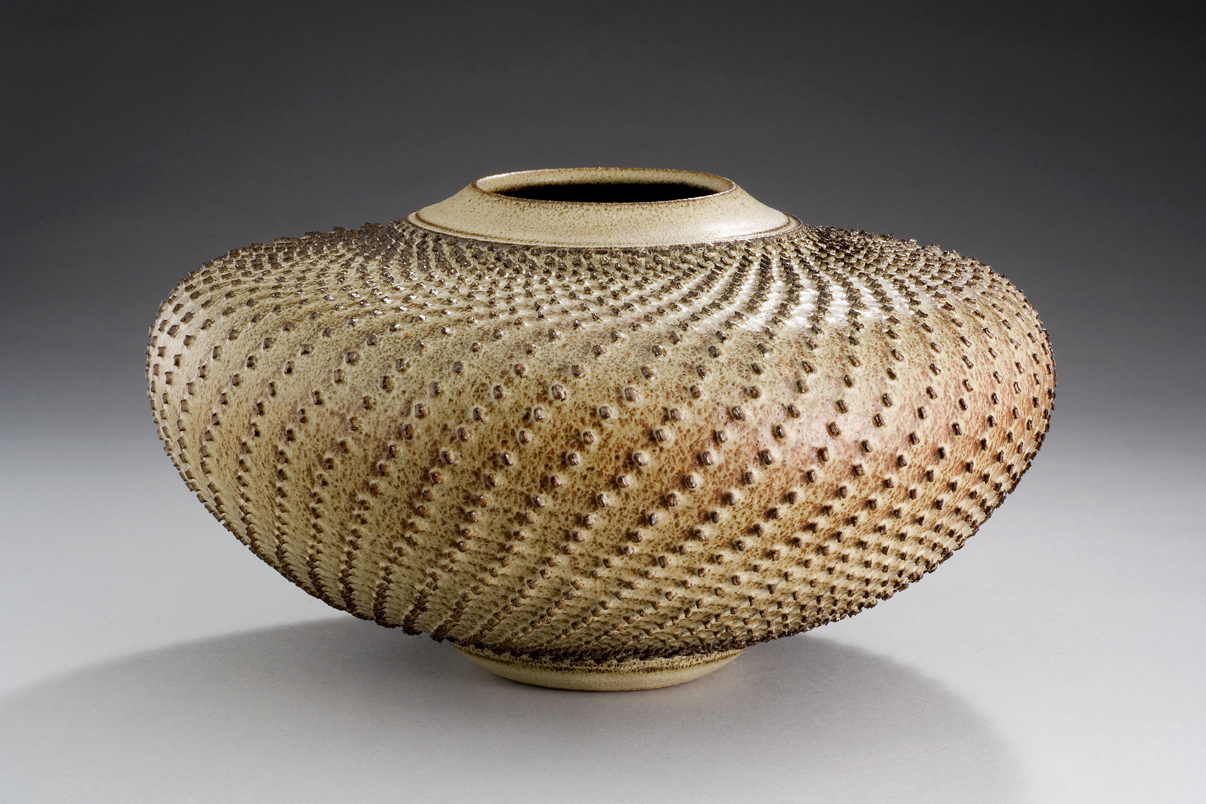 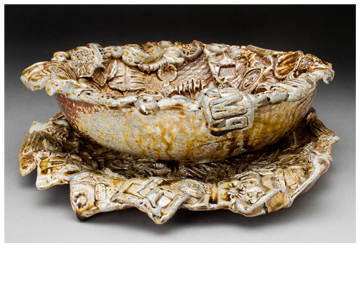 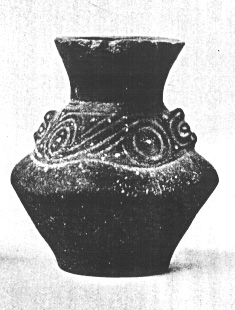 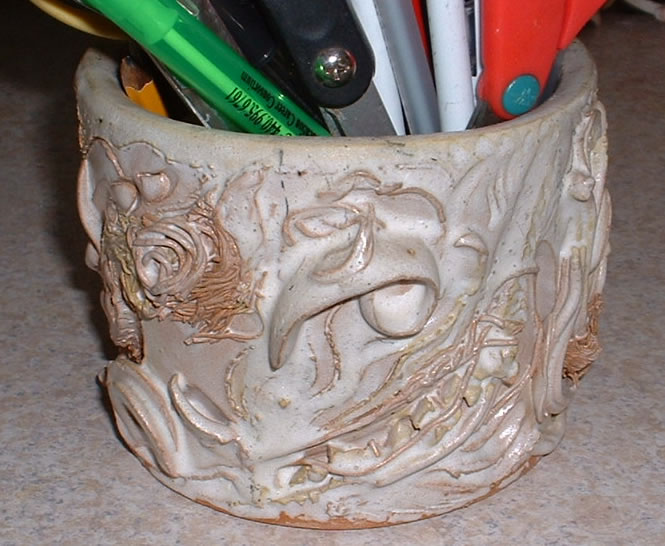 Using Existing Clay
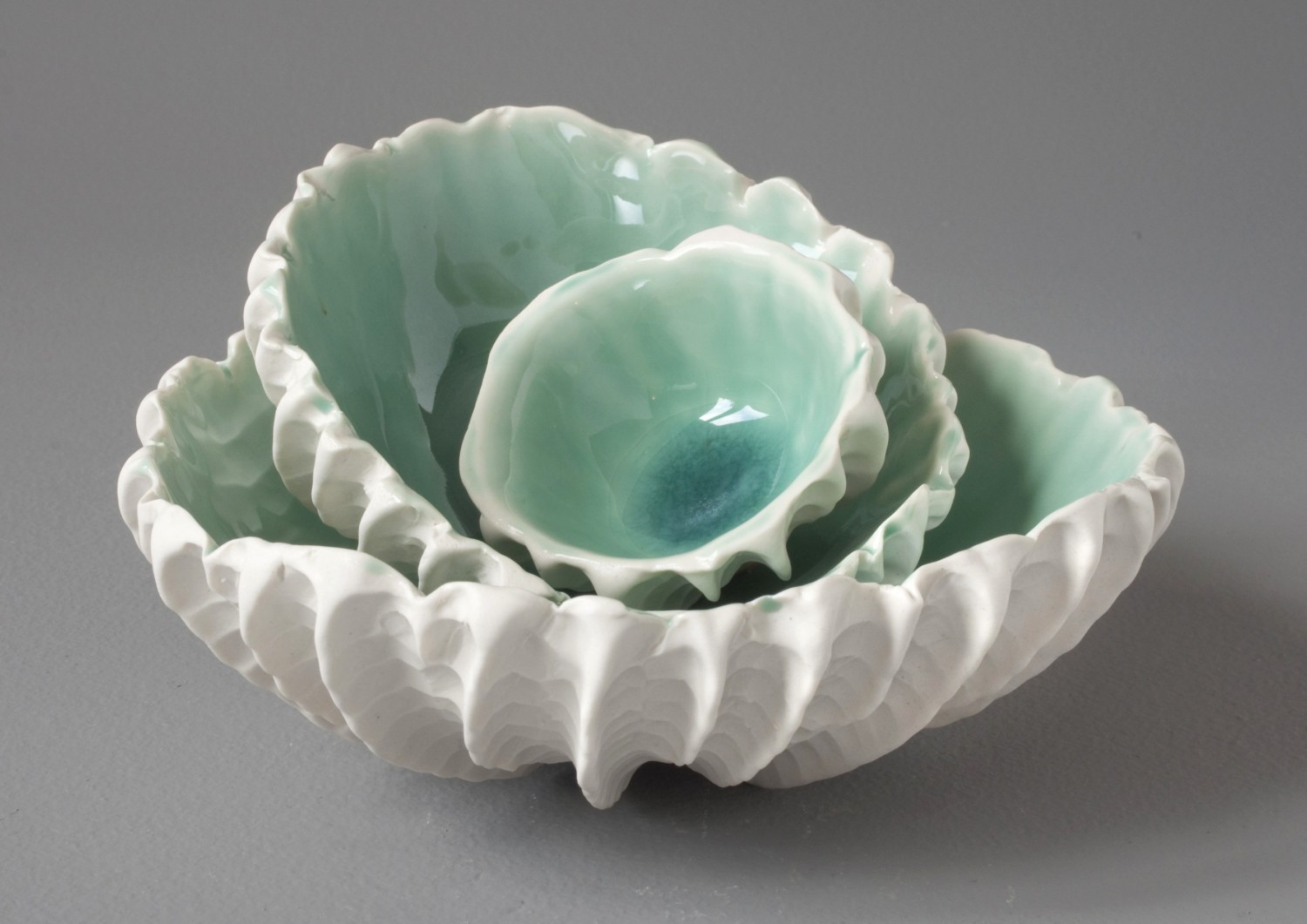 Textured Ceramic Piece Criteria
Has to have Texture
Height: Over 4 inches tall
*Clay does shrink in the kiln
Construct using a combination of 2 or 3 clay methods
Coil
Pinch
Slab
Create a thumbnail sketch to be approved by Mrs. Norkus
Label techniques used, ie. Carving, pressing, cut out, etc…
No Words, Numbers, Letters, Hearts, Stars, Symbols
*Focus on TEXTURE only!